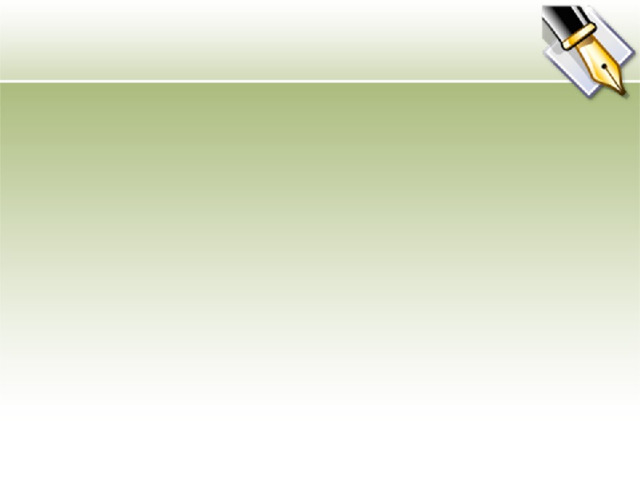 Учитель на уроке должен пользоваться всяким случаем, чтобы посредством обучения закинуть в душу дитяти какое-нибудь доброе семя.
                                                                  К.Д.Ушинский
Воспитательный потенциал 
уроков русского языка
(Из опыта работы Коневой Н.И., учителя русского языка и литературы МБОУ «СОШ№14»)
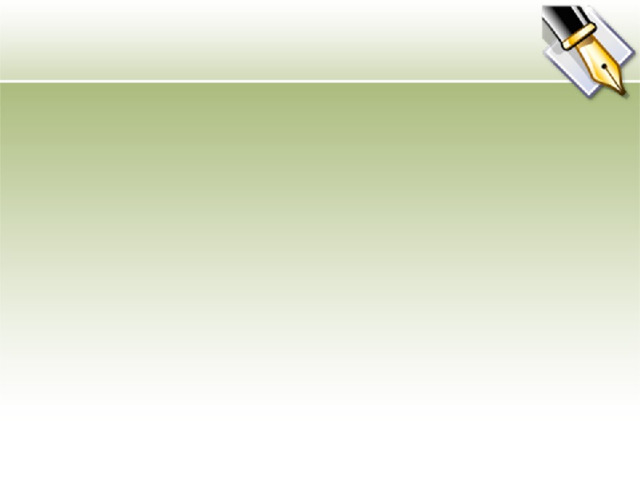 Тематические (т.е. несущие определенную смысловую нагрузку) словарные диктанты с последующим заданием: придумать контекст (составить словосочетание с предложенным словом, предложение со словосочетанием, мини-текст на основе предложения);
включение в ГЗ к диктантам вопросов поискового-информационного, аналитического, творческого характера;
экспресс – практикум на нахождение ОМ текста;
исследовательские мини-проекты «Энциклопедия слова»;
-  лексико-семантическая парадигма слова.
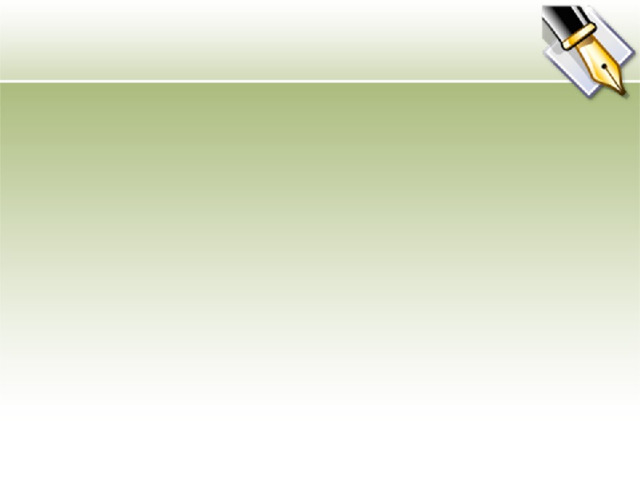 Лексико-семантическая парадигма слова
Патриот –тот, кто любит свое Отечество, предан своему народу, Родине.
отчизнолюб
патриотичность
патриотичный
патриотизм
патриотично
патриот
проливший кровь
отдавший жизнь
честный человек
гражданин своей страны
предатель
Примеры употребления в речи (произведения УНТ и литературы)
русский патриот
истинный патриот
настоящий патриот
патриот Отечества
стать патриотом
Собственный опыт употребления
паронимы
омонимы
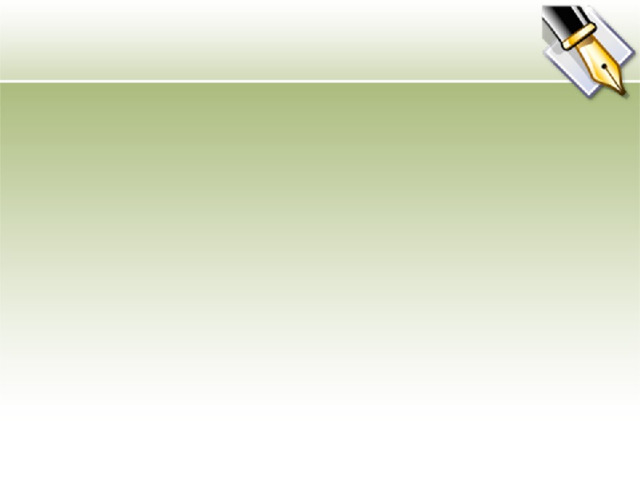 Спасибо за внимание!